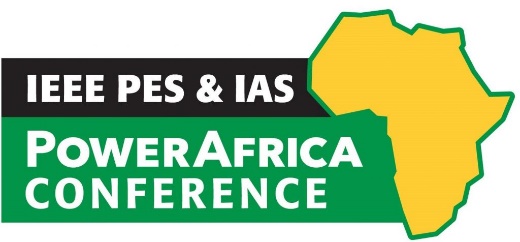 2019 PES/IAS Power Africa Conference, Abuja